Mon pingouin est tout  noir avec une chemise toute rose,  
un nœud papillon rouge  et un chapeau violet. 
Qui est ce ? (Adèle)
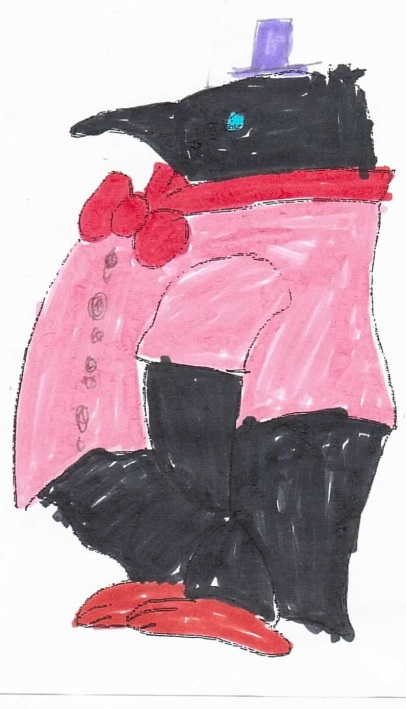 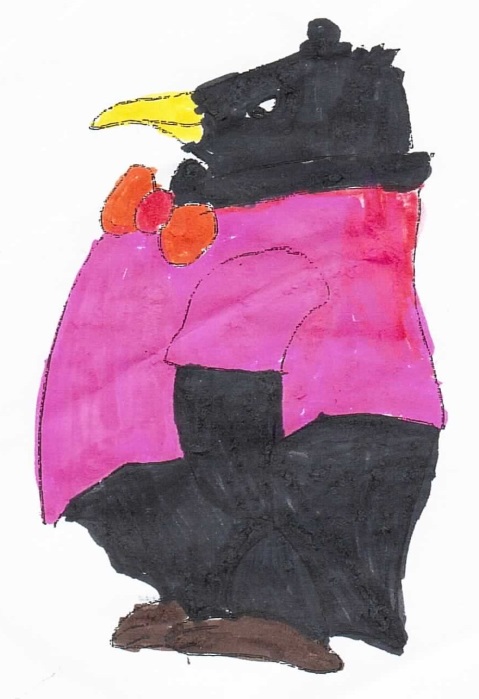 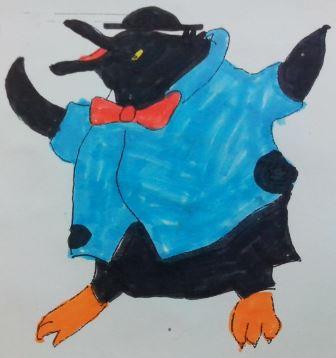 Perdu !
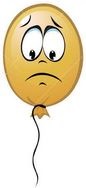 RecommeRnce
Recommence!
Bravo !
Continue
Mon pingouin a un chapeau noir 
et il a aussi un nœud papillon rouge, 
et il a aussi une chemise bleue. 
Qui est-ce ? (Floris)
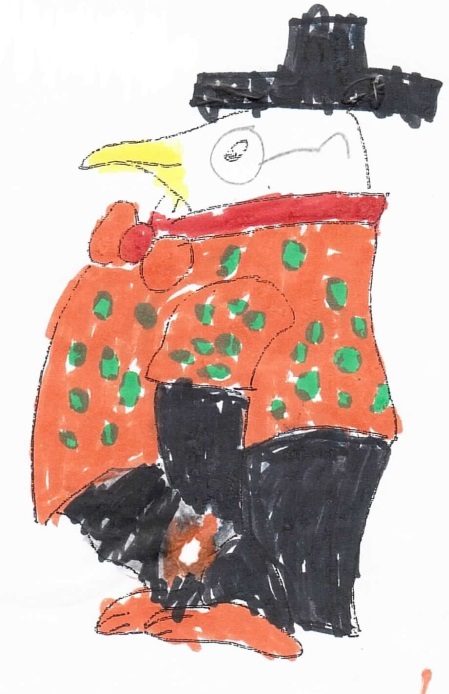 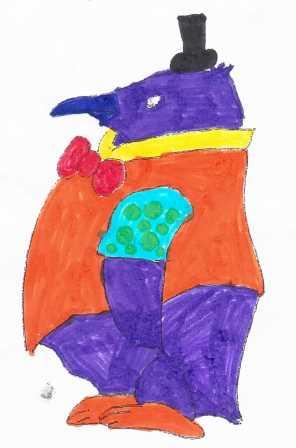 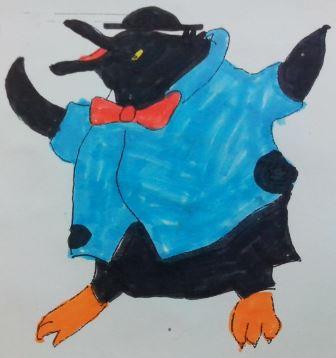 Perdu !
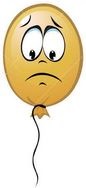 RecommeRnce
Recommence!
Bravo !
Continue
Mon pingouin est noir 
et sa chemise est bleue et verte. 
Son nœud papillon est vert, rouge et jaune. 
Qui est-ce ? (Max)
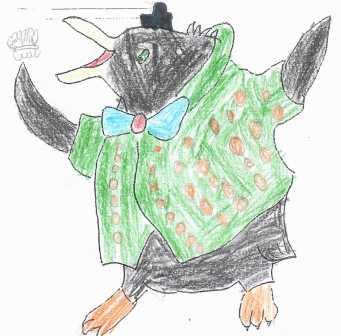 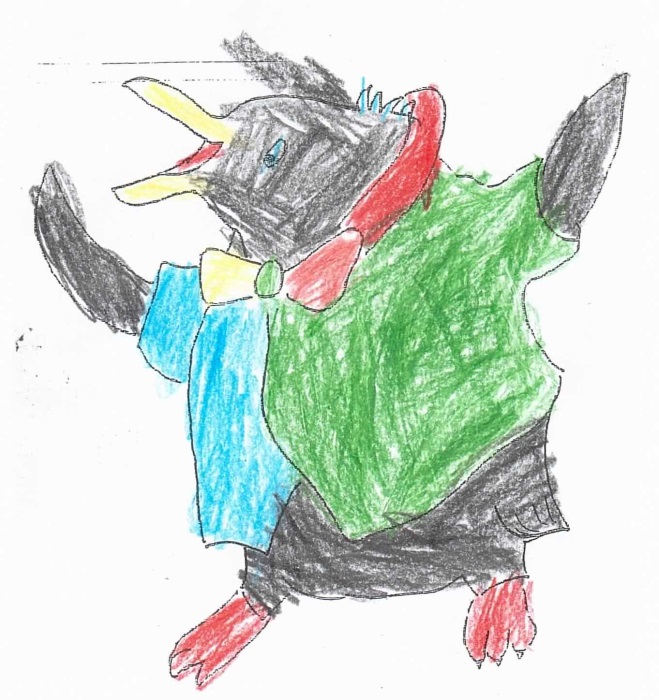 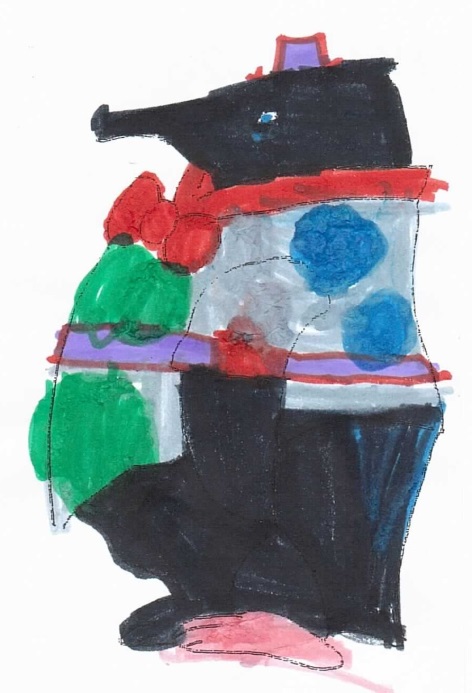 Perdu !
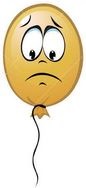 RecommeRnce
Recommence!
Bravo !
Continue
Mon pingouin a un nœud papillon jaune et violet,  
ses pattes sont violettes, sa chemise est dorée
 et sa couronne violette.
 Qui est ce?  (Victoria)
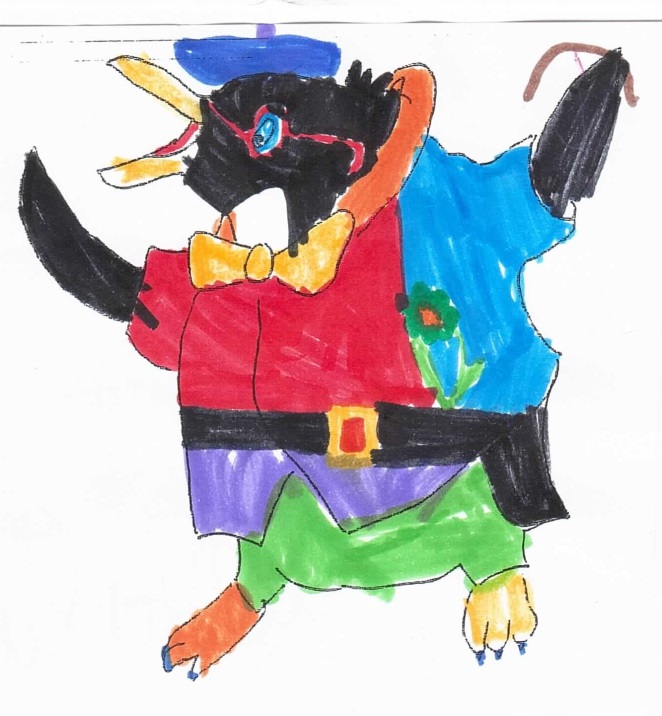 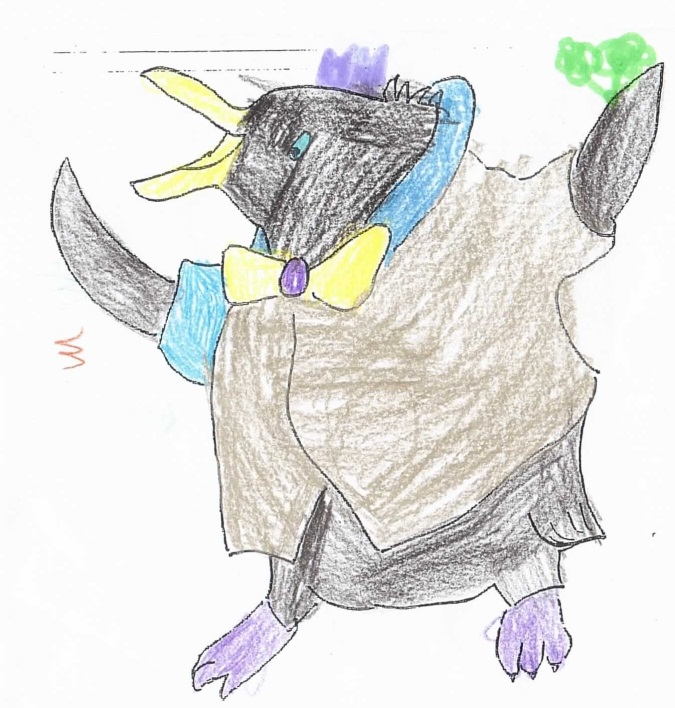 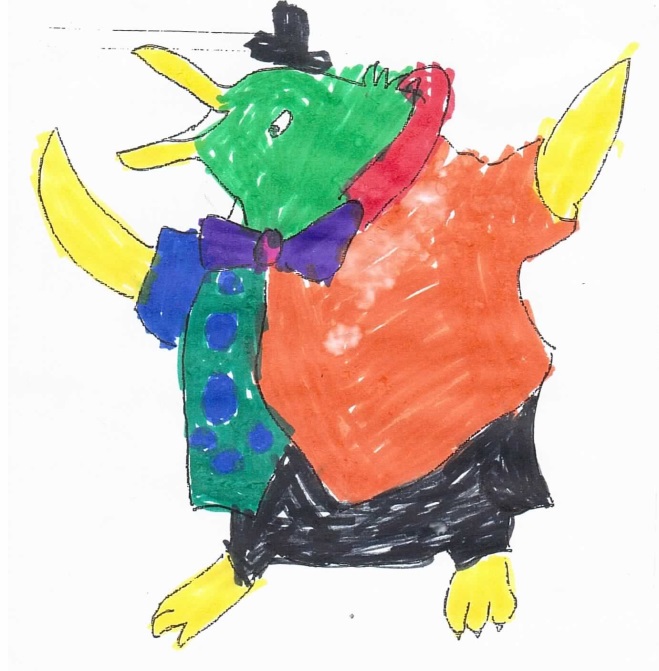 Perdu !
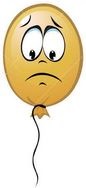 RecommeRnce
Recommence!
Bravo !
Continue
Il a des pattes orange,  un chapeau noir. 
Il a un nœud papillon bleu et rouge, 
une chemise verte à pois. 
Qui est-ce ? (Valentin)
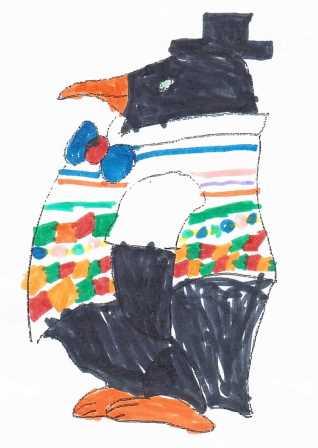 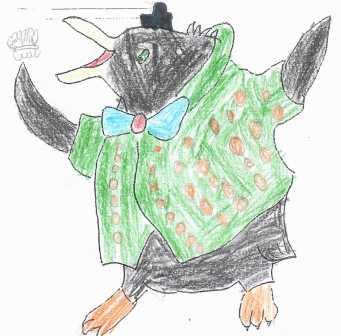 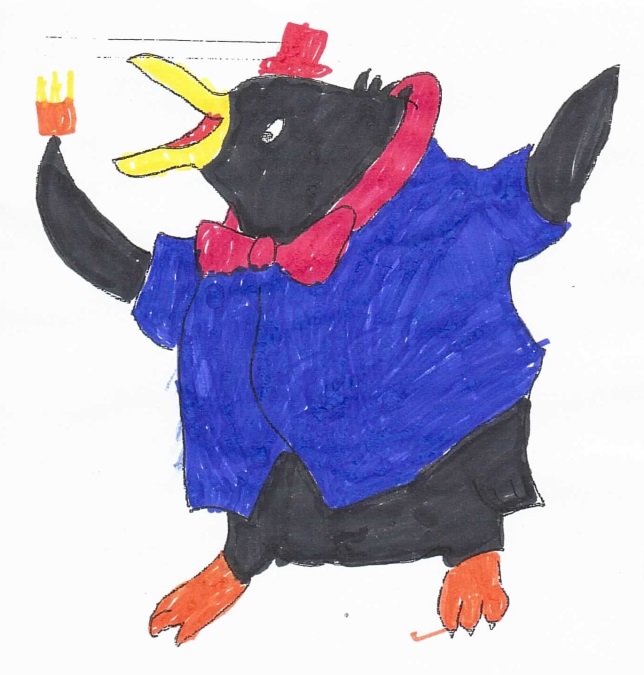 Perdu !
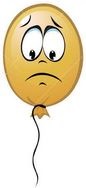 RecommeRnce
Recommence!
Bravo !
Continue
Mon pingouin est noir.
 Il a un nœud papillon rouge. 
Qui est-ce ? (Jeanne)
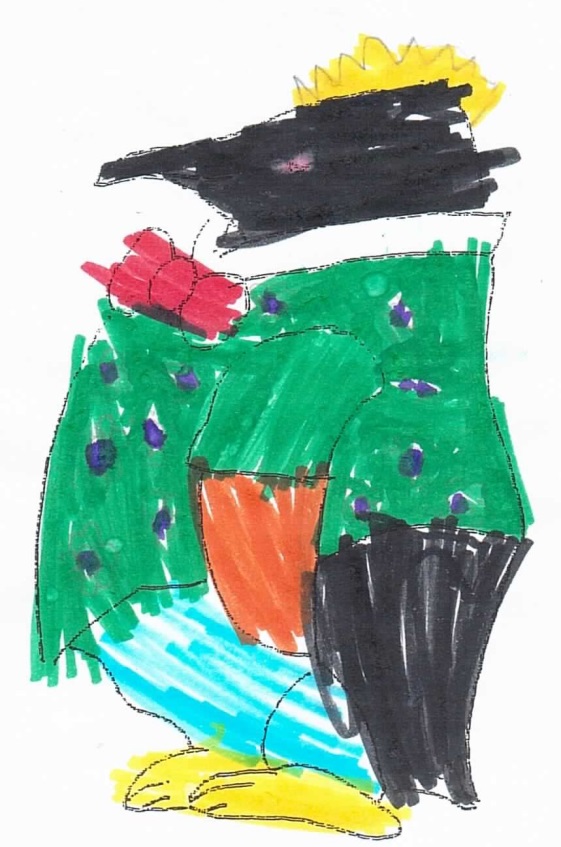 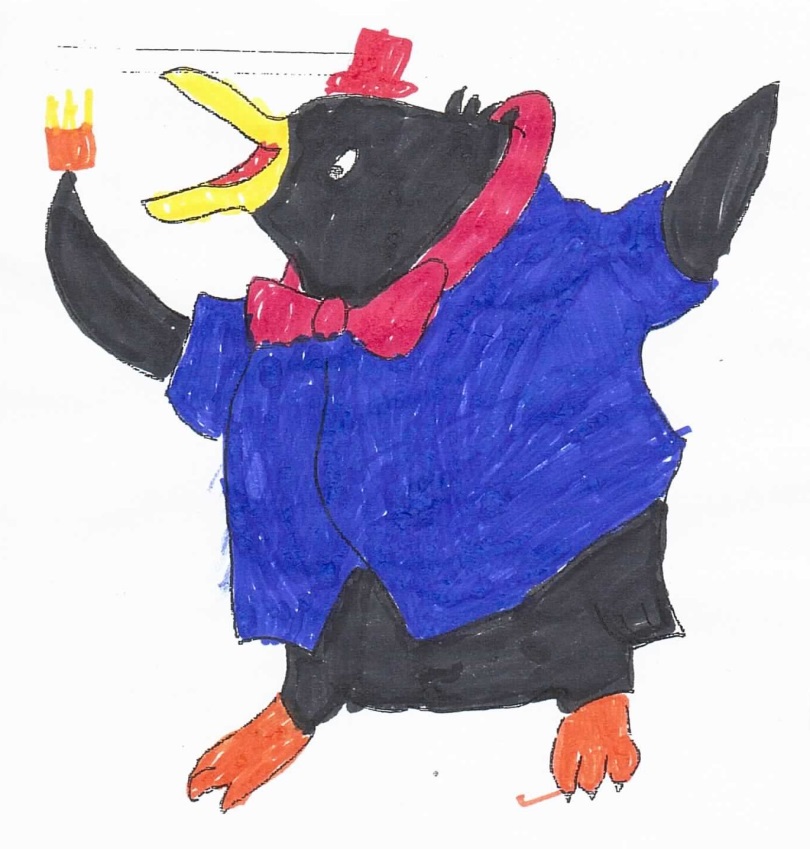 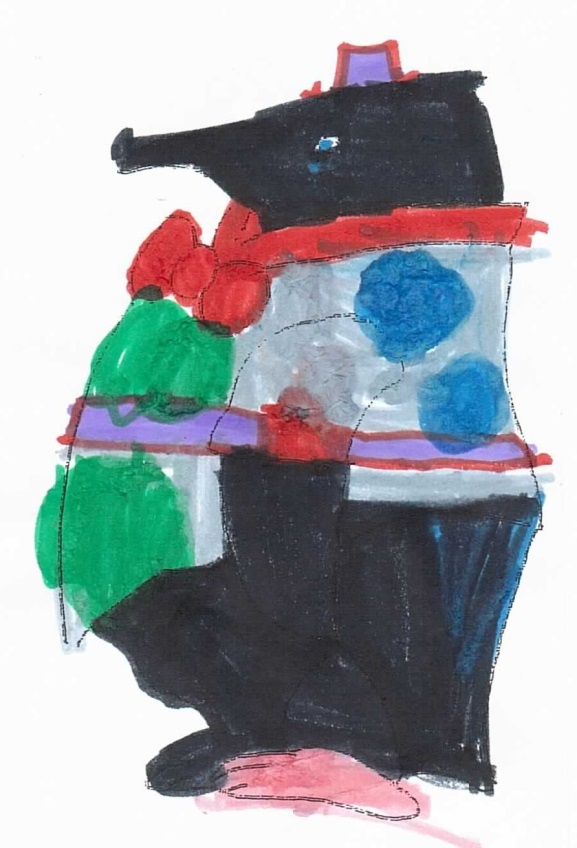 Perdu !
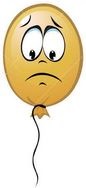 RecommeRnce
Recommence!
Bravo !
Continue
Mon pingouin a un nœud papillon rouge, 
son chapeau noir 
et il a une chemise orange
 et même qu'il a du violet. 
Qui est ce ? (Alice)
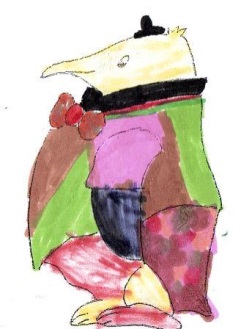 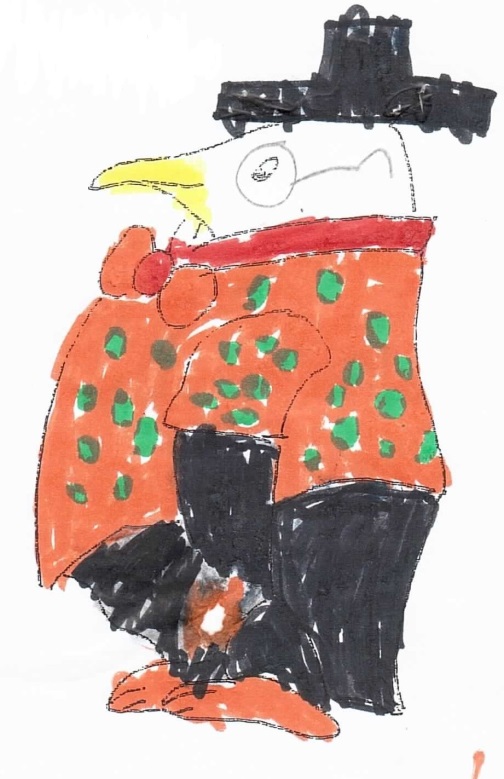 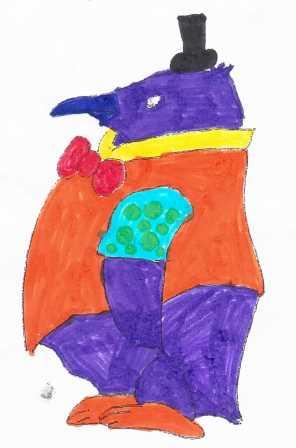 Perdu !
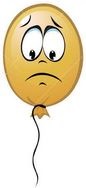 RecommeRnce
Recommence!
Bravo !
Continue
Mon pingouin a un nœud papillon bleu, 
un chapeau rouge, 
une chemise multicolore, 
un sandwich et une canne à pêche.  
Qui est ce ? (Louis)
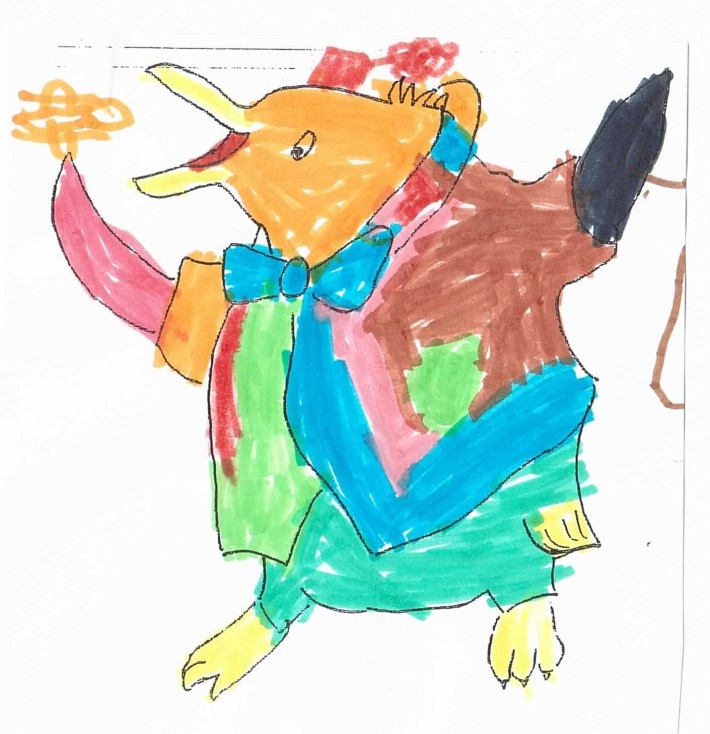 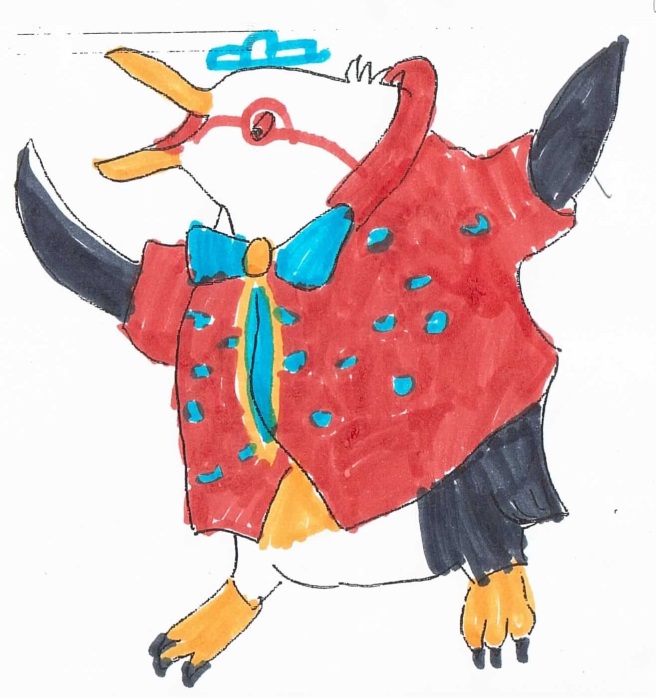 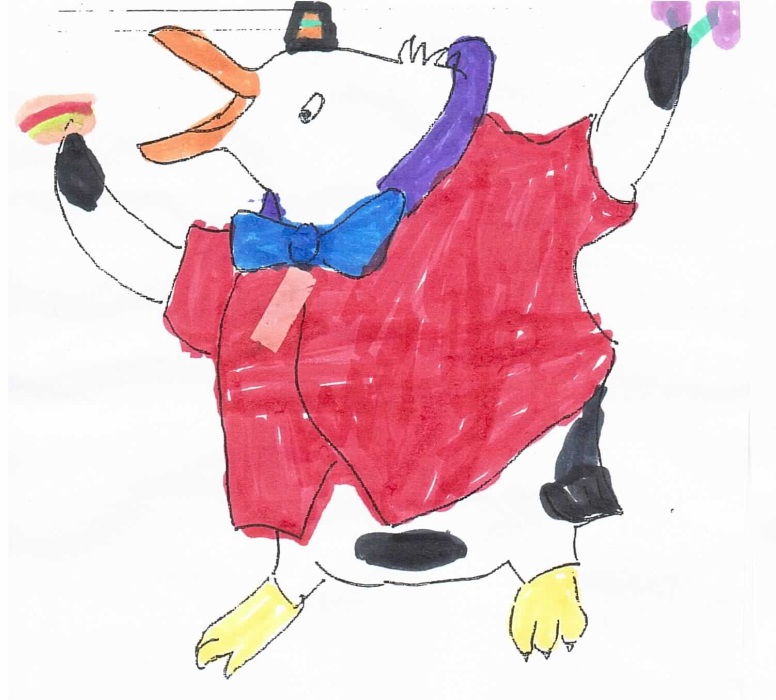 Perdu !
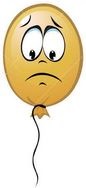 RecommeRnce
Recommence!
Bravo !
Continue
Le pingouin est rose avec des taches jaunes 
et son nœud papillon est vert, orange  et rouge. 
Il a une chemise violette. 
Qui est ce ? (Raphaël)
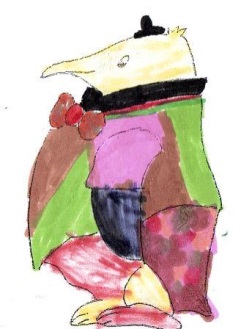 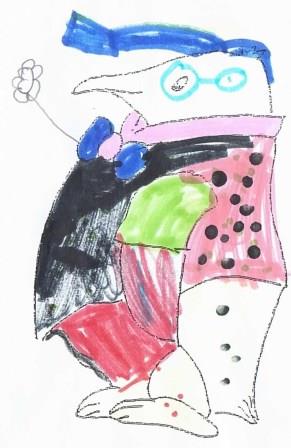 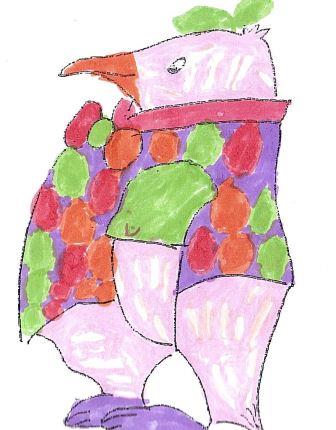 Perdu !
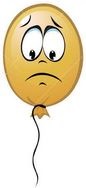 RecommeRnce
Recommence!
Bravo !
Continue
Mon pingouin a des fleurs. 
Il  a un nœud rouge 
et il a  une casquette bleue. 
Il a une chemise et ses  petits pois sont bleus et oranges. 
Qui est ce ? (Martin)
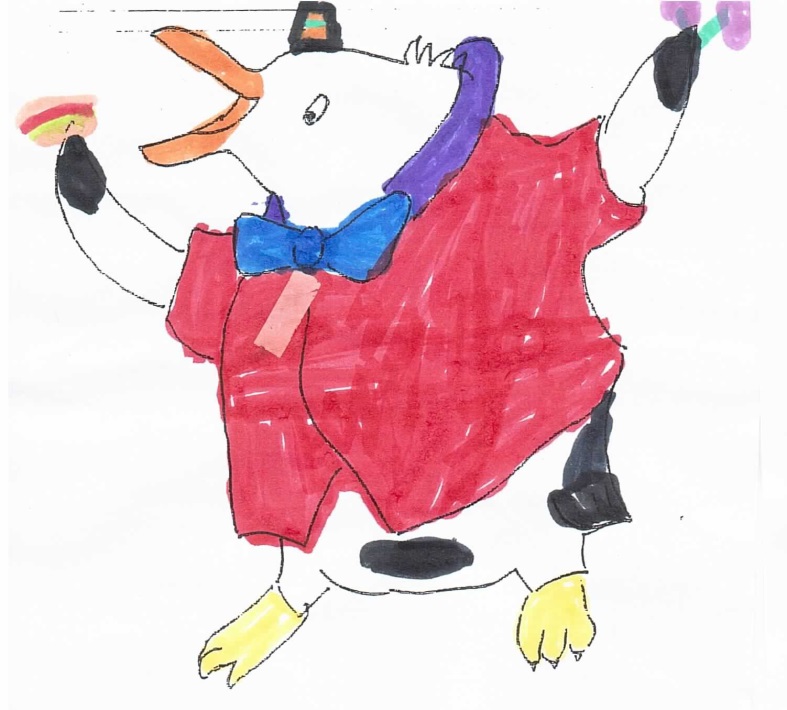 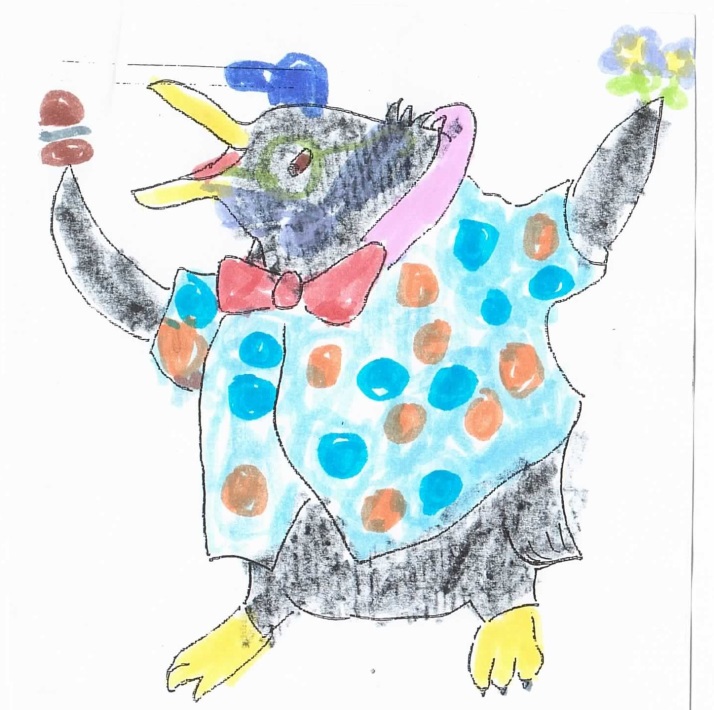 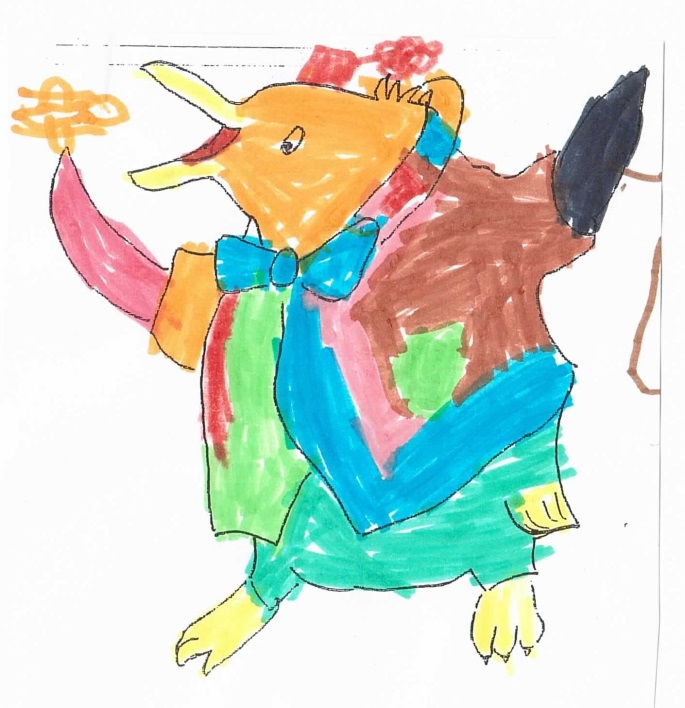 Perdu !
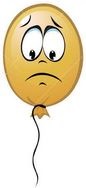 RecommeRnce
Recommence!
Bravo !
Continue
Mon pingouin est bleu 
et sa chemise est noire avec des petits  pois. 
Le nœud papillon est rouge, 
son chapeau est noir 
et il a des lunettes. 
Qui est ce ? (Timeo)
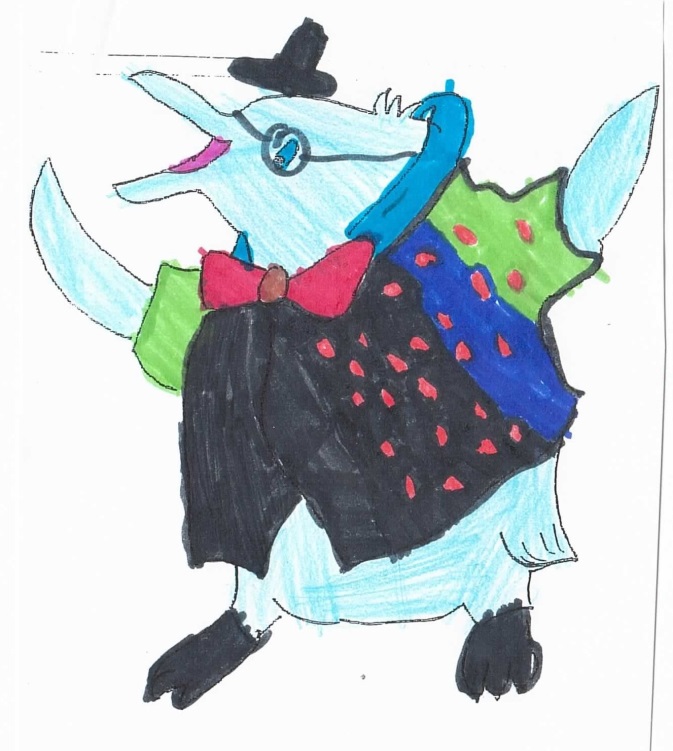 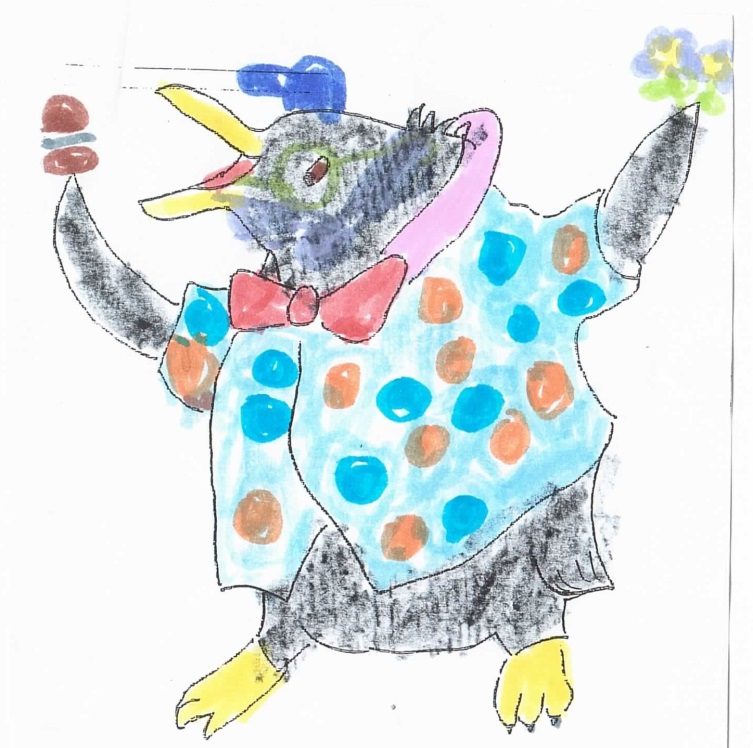 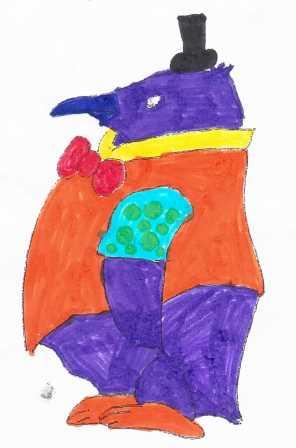 Perdu !
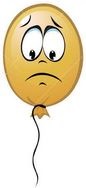 RecommeRnce
Recommence!
Bravo !
Continue
Mon pingouin a une couronne avec une bouée.
Il y a sur mon pingouin des pattes bleues. 
Ses ailes sont vertes. 
Qui est ce ? (Aiyana)
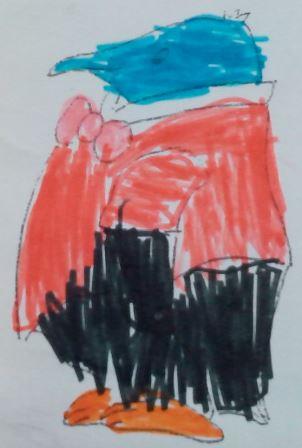 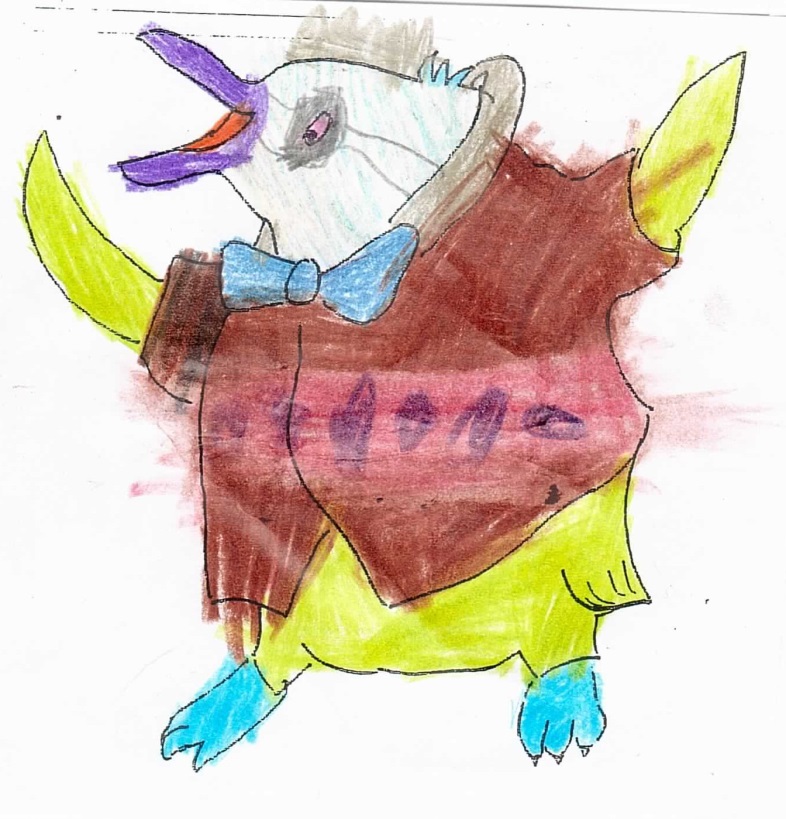 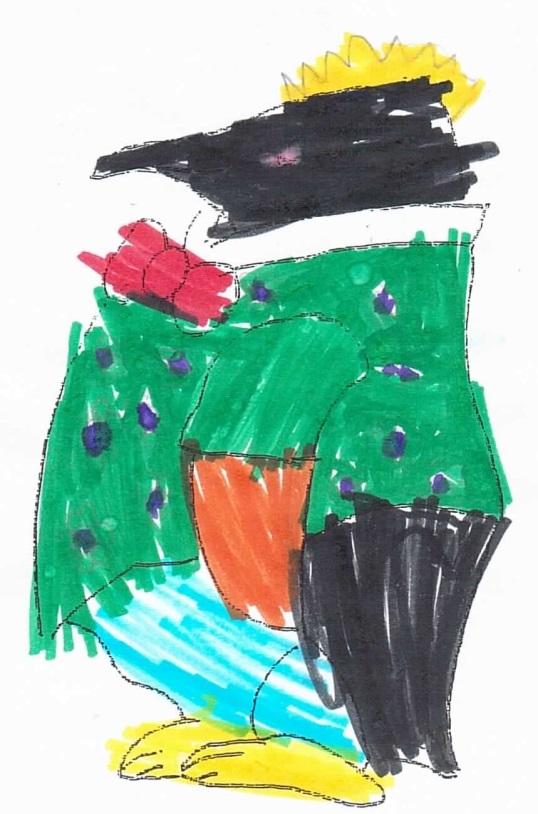 Perdu !
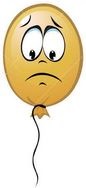 RecommeRnce
Recommence!
Bravo !
Continue
Mon pingouin est multicolore et a l’air d’un clown. 
Il a une fleur coincée dans la ceinture. 
Il a une casquette bleue. 
Qui est-ce ? (Mathilda)
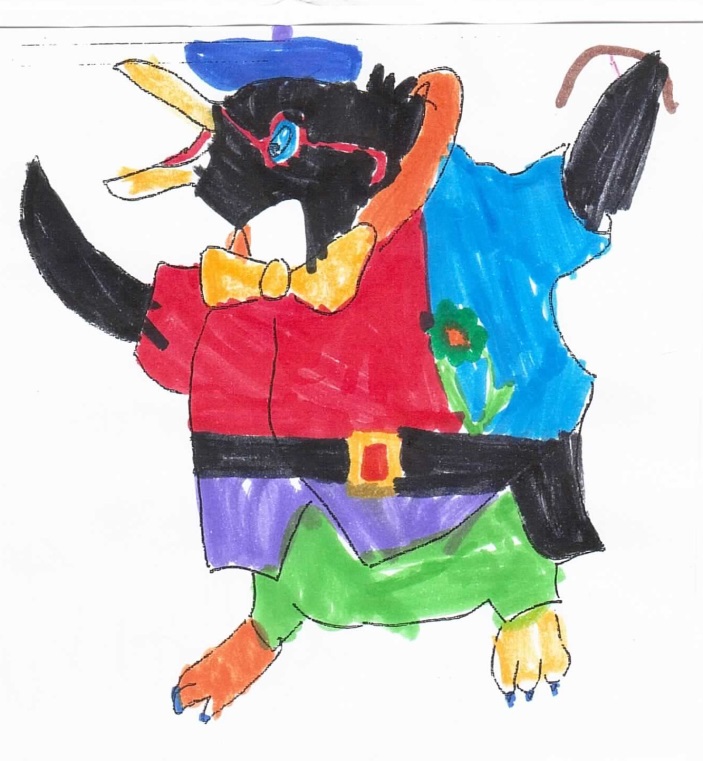 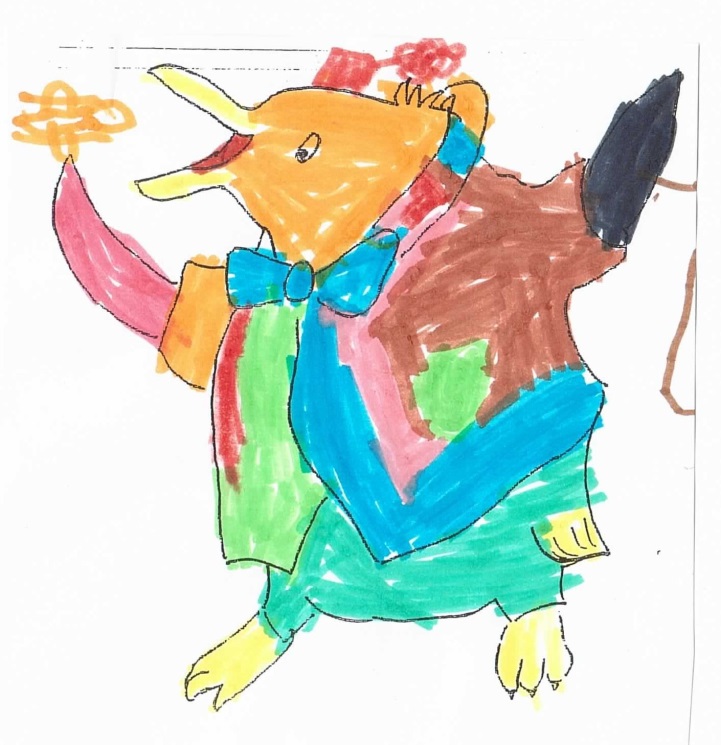 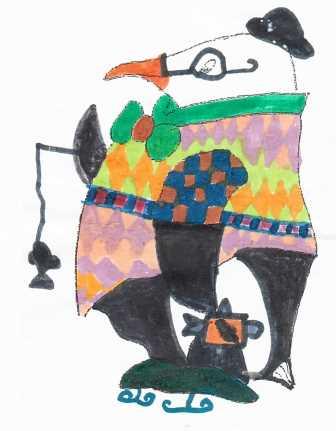 Perdu !
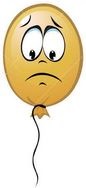 RecommeRnce
Recommence!
Bravo !
Continue
Il est noir et blanc 
et il  a un chapeau 
et aussi  une chemise rouge 
et il a les pattes  jaunes .
Qui est ce ? ( Yasmine)
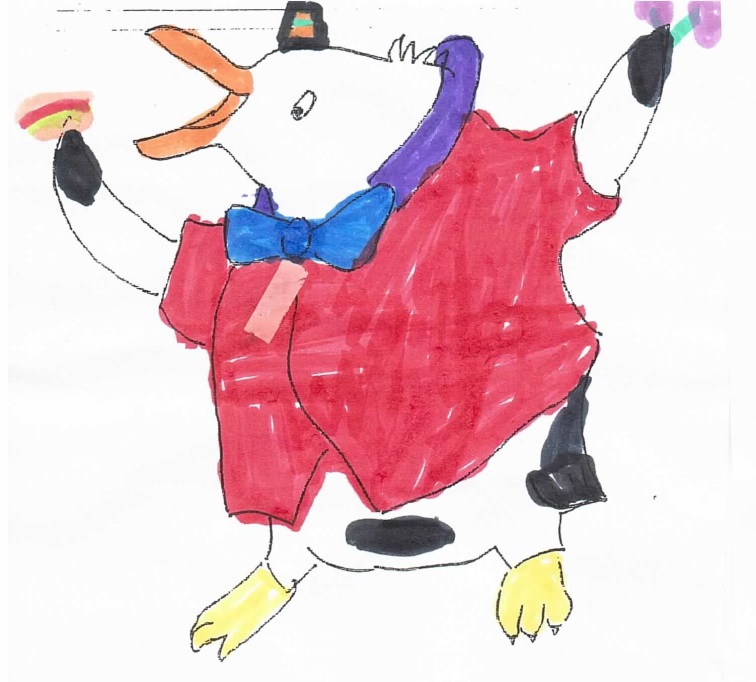 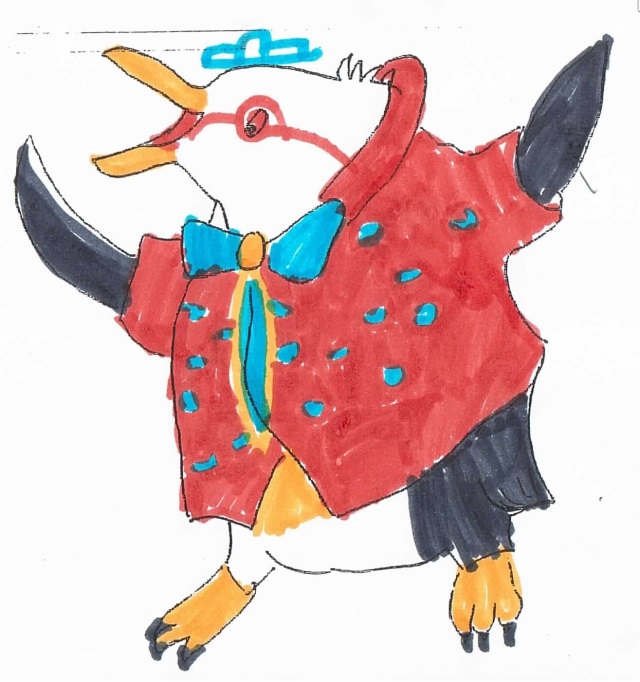 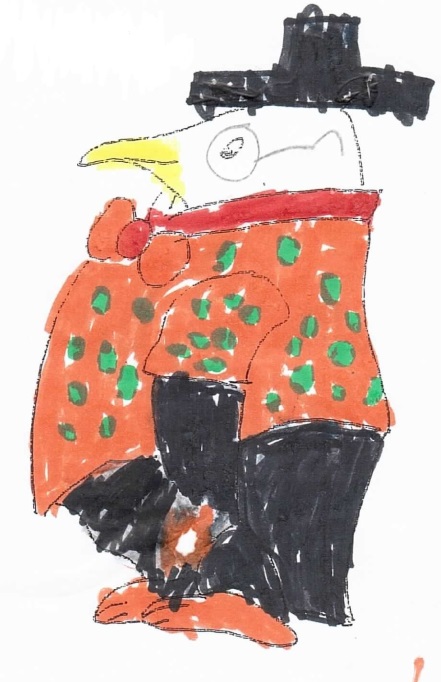 Perdu !
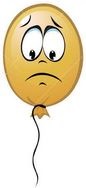 RecommeRnce
Recommence!
Bravo !
Continue
Mon pingouin il a un nœud papillon orange. Il a un chapeau gris.                        
Il a une  chemise marron. 
Qui est ce ? (Melody)
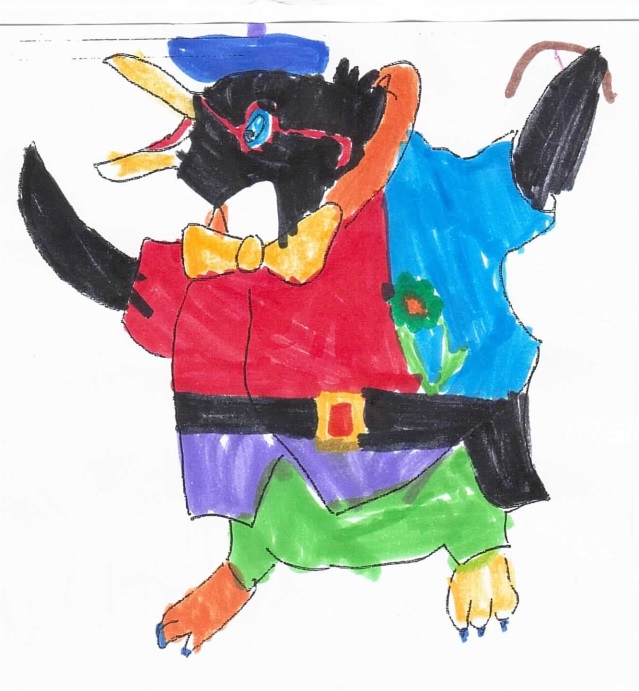 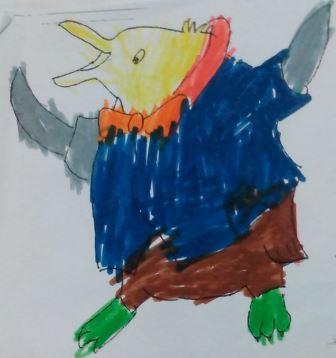 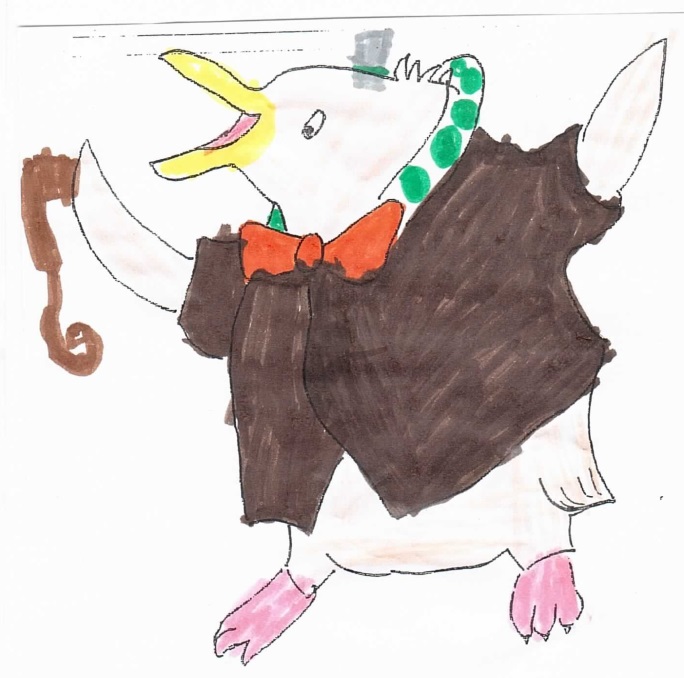 Perdu !
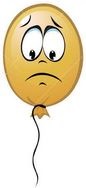 RecommeRnce
Recommence!
Bravo !
Continue
Il est noir  et  blanc,  sa  chemise  est  multicolore. 
Il  a  des   lunettes   sur sa  tête.  
Il  a  nœud  papillon  vert  et  orange. 
Il a un  chapeau  melon  noir. 
Qui  est  ce ? (Soline)
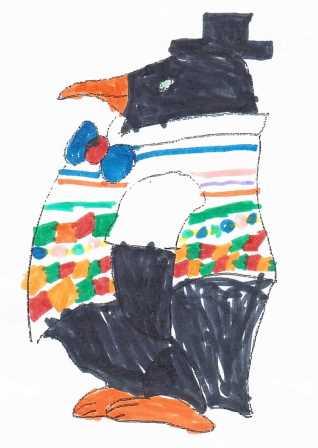 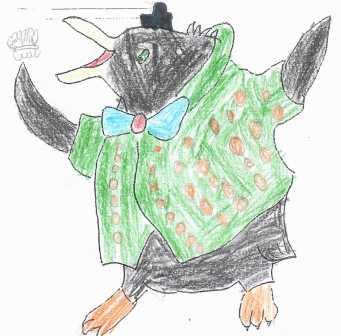 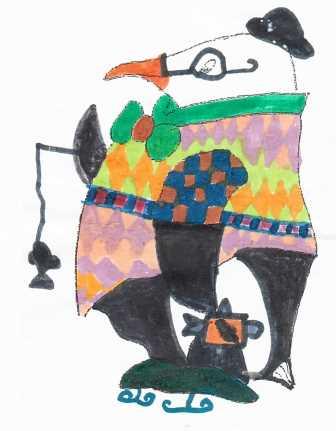 Perdu !
Recommence!
Bravo !
Continue
Il a un chapeau noir, 
un nœud papillon orange et rouge 
et sa queue est multicolore. 
Son tee shirt est marron et vert. 
Ses pattes sont rouges et jaunes. 
Qui est ce ? (Rayan)
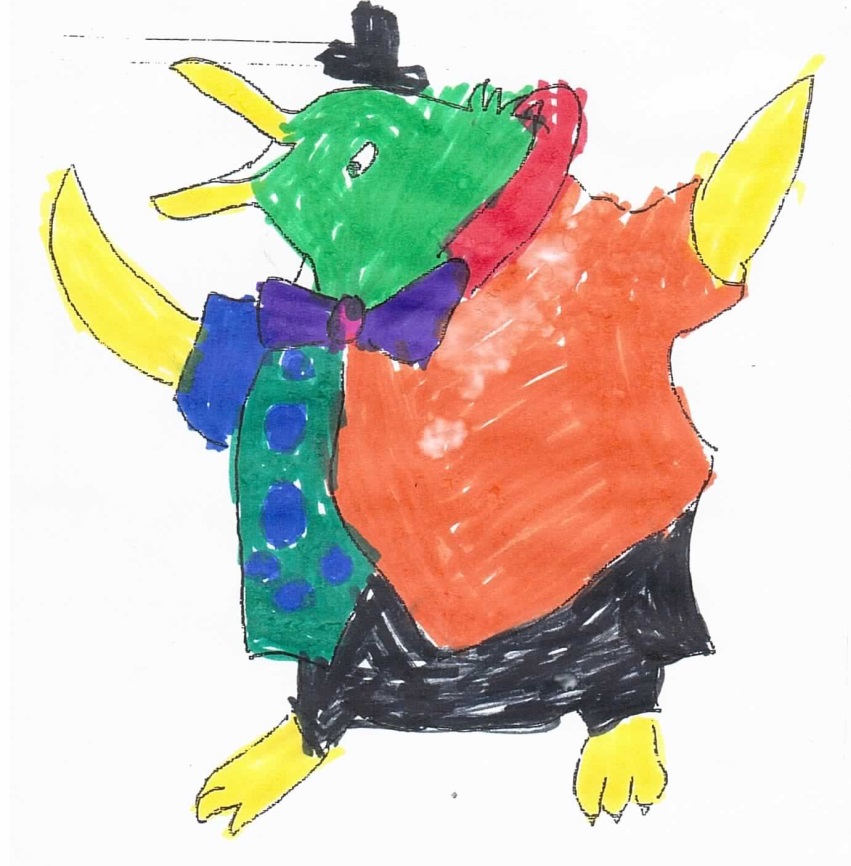 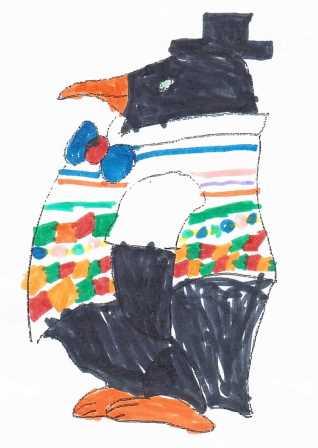 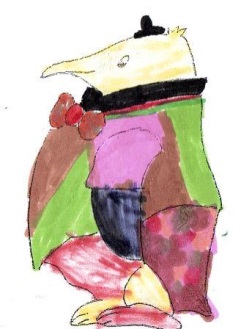 Perdu !
Recommence!
Bravo !
Continue
Il a un nœud papillon violet 
avec une chemise orange avec de l’autre côté des ronds bleus et du vert. 
Il a un chapeau noir 
et des ailes jaunes 
et la tête verte. 
Qui est-ce ? (Joan)
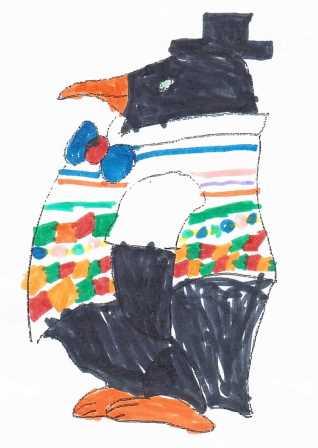 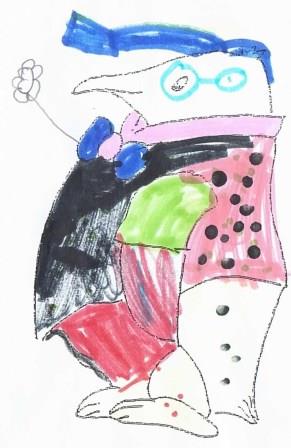 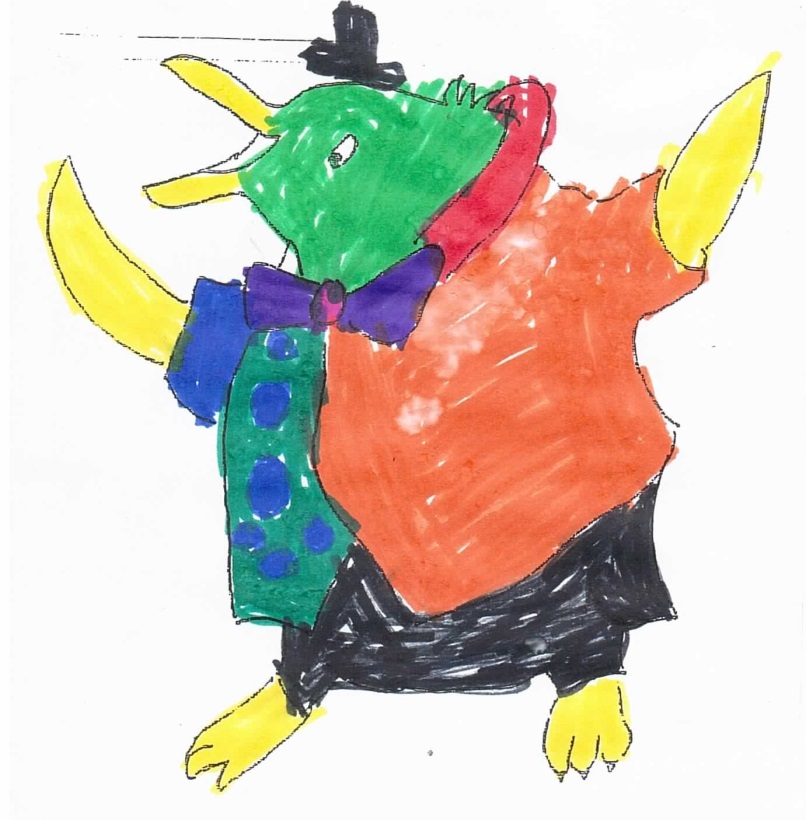 Perdu !
Recommence!
Bravo !
Continue
C'est un pingouin qui a une chemise bleue
 et aussi un nœud papillon rouge. 
Il a des frites dans la main .
Sa couleur c'est le noir .
Qui est ce ? (Maya)
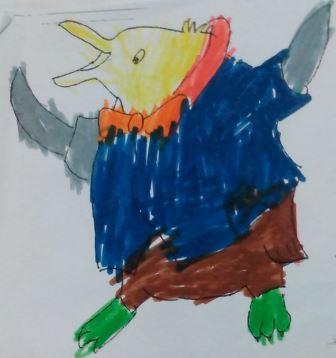 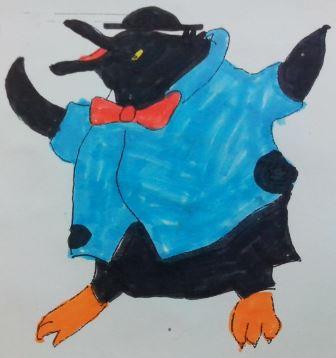 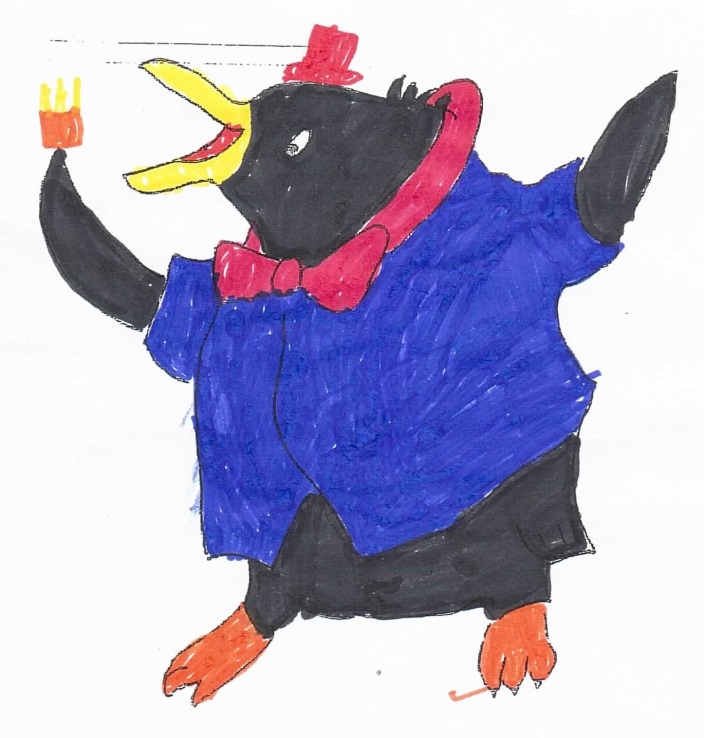 Perdu !
Recommence!
Bravo !
Continue
Il a des pattes orange. 
Il a un chapeau noir. 
Il a un nœud papillon bleu et rouge,
 une chemise multicolore, 
un bec orange, un œil vert. 
Il a la peau noire. 
Qui est-ce ? (Adélaïde)
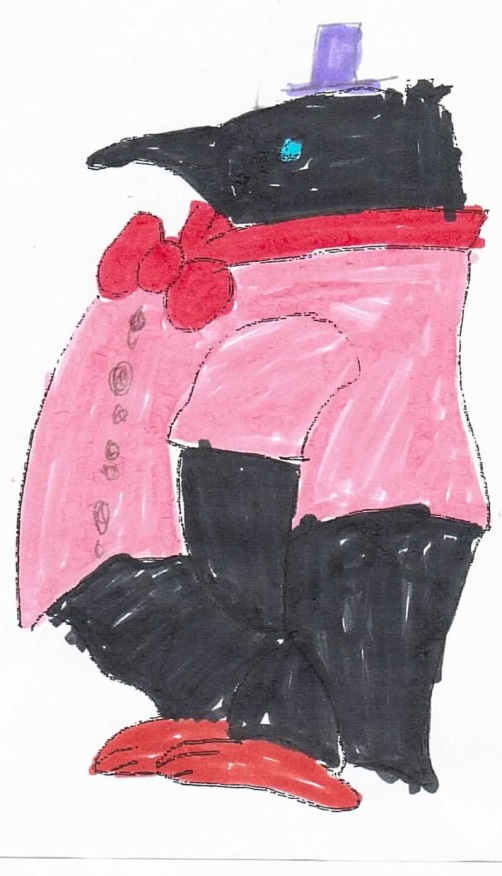 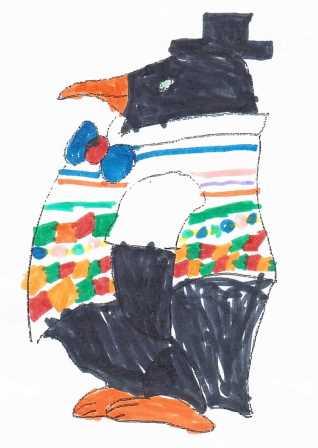 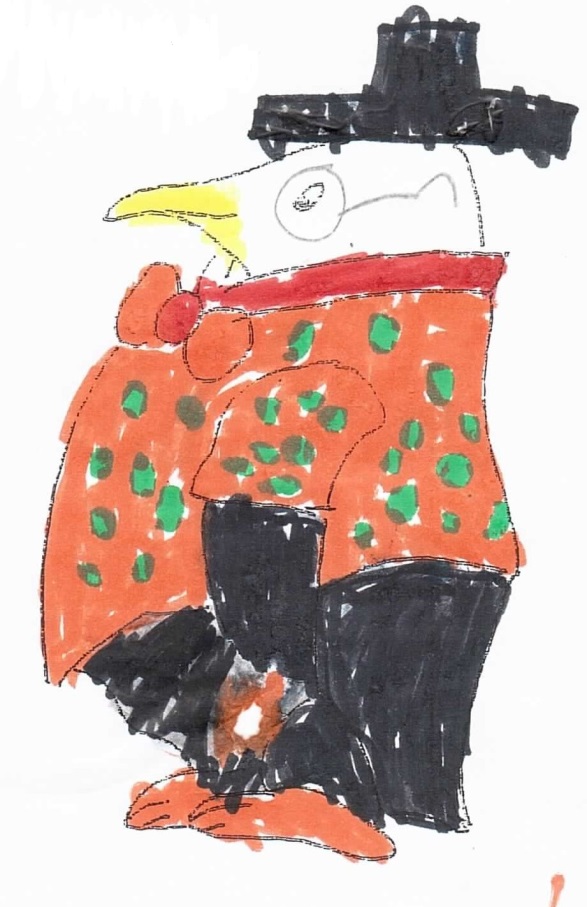 Perdu !
Recommence!
Bravo !
Continue
Sa tête est  bleue,  
il a un nœud rose,  
son vêtement  est rouge. 
Ses pieds sont oranges. 
Le pantalon est  tout noir. 
Qui est-ce ? (Jean-Baptiste)
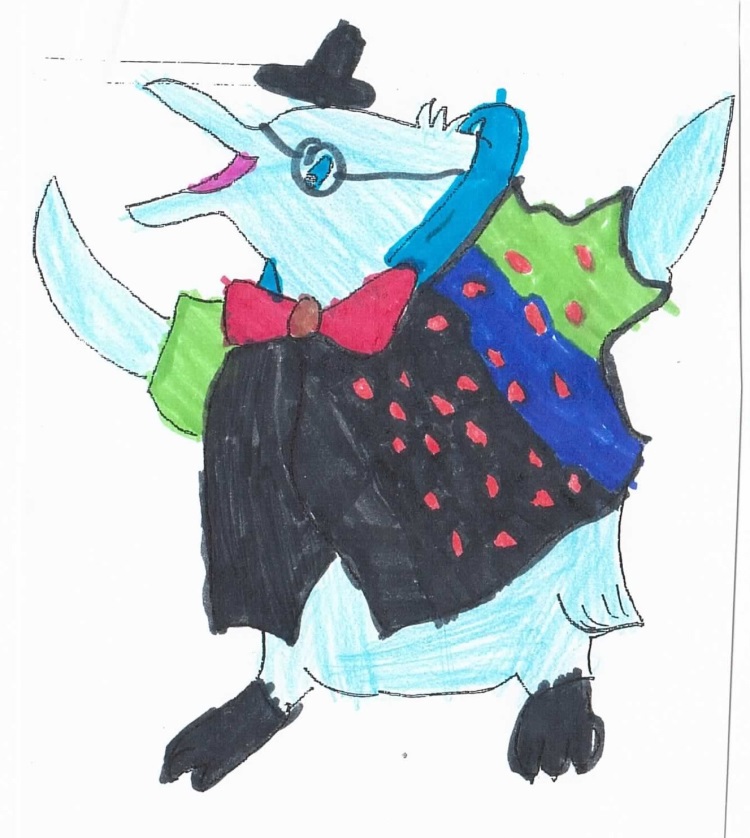 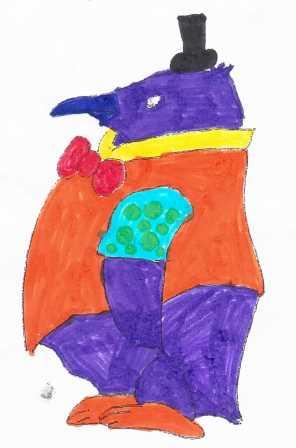 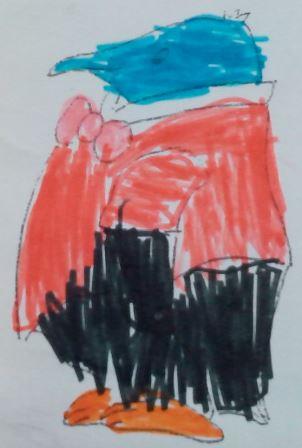 Perdu !
Recommence!
Bravo !
Continue
Mon   pingouin  a une casquette bleue. 
Il a une fleur dans le nœud 
Qui est ce ? (Hajar)
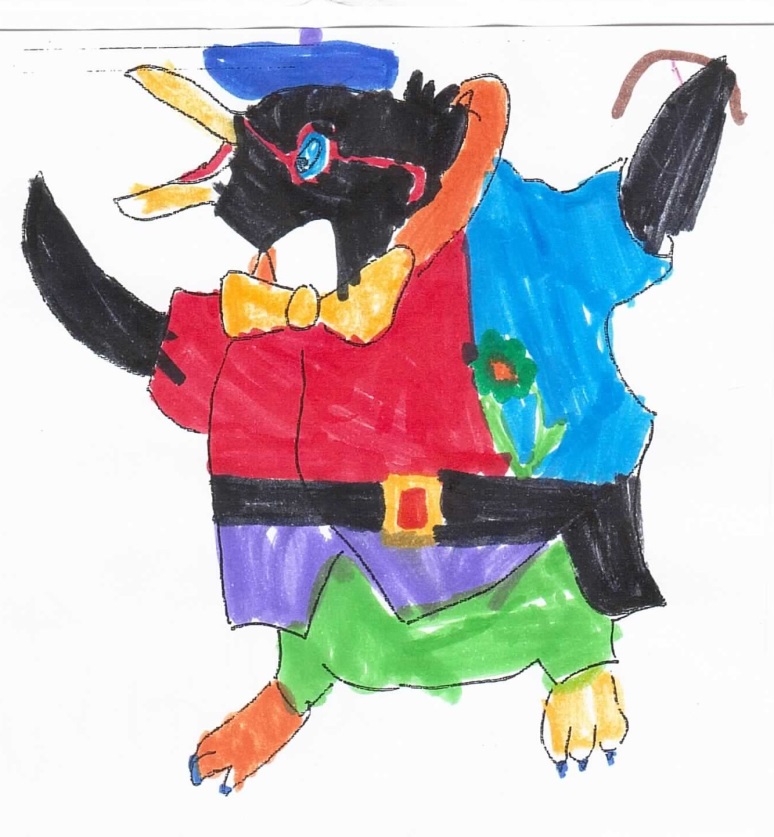 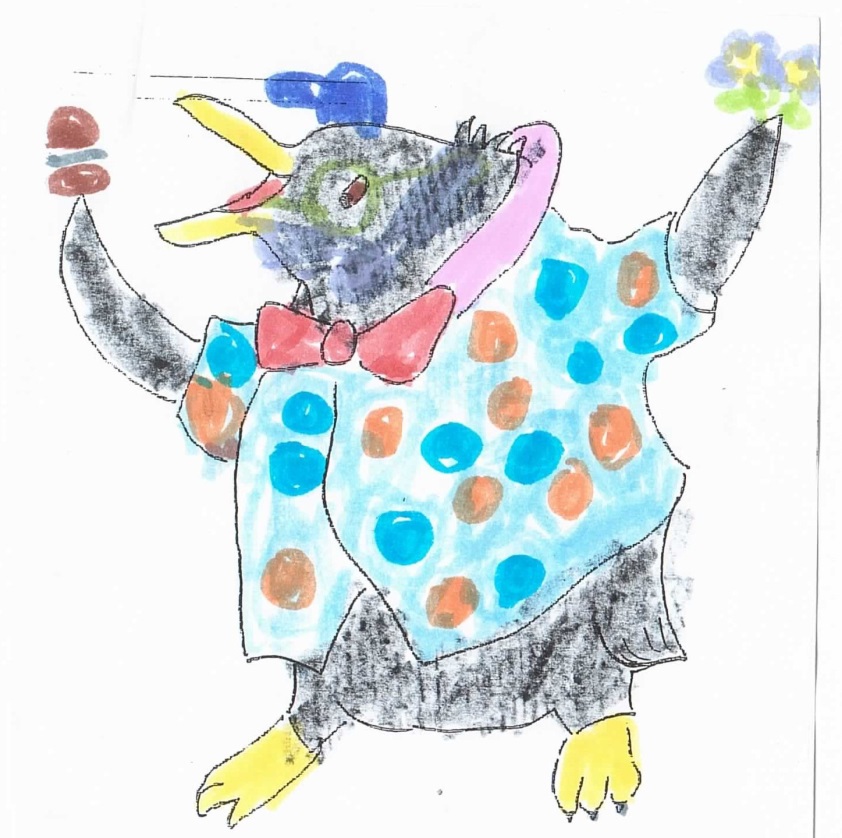 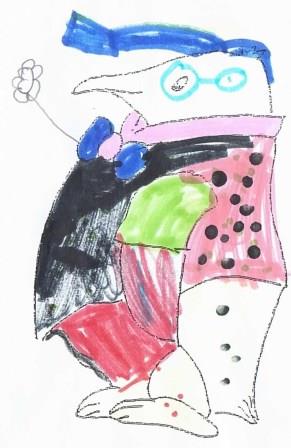 Perdu !
Recommence!
Bravo !
Continue
Mon pingouin a un nœud papillon 
et au milieu il a un rond rouge.
Son chapeau est tout  noir, 
sa chemise est orange 
et il a des points tout verts. 
Qui est ce ? (Nam)
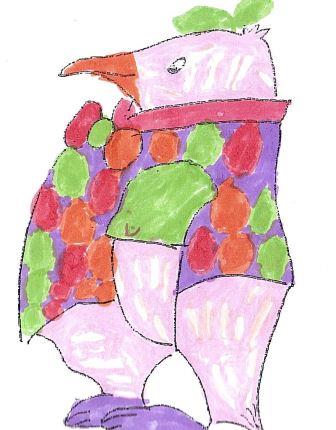 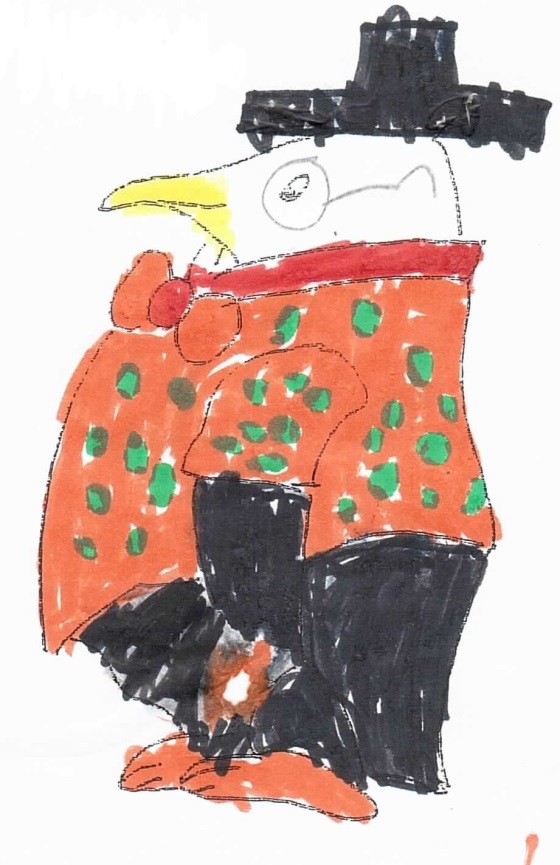 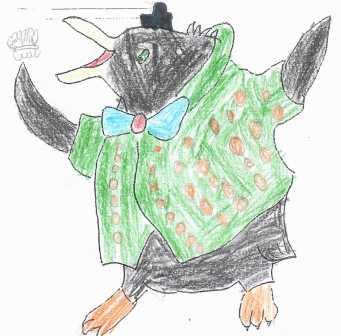 Perdu !
Recommence!
Bravo !
Continue
Il a une chemise rouge 
et un chapeau bleu. 
Il a aussi des lunettes rouges 
et une cravate bleue et orange. 
Qui est-ce ? (Daniel)
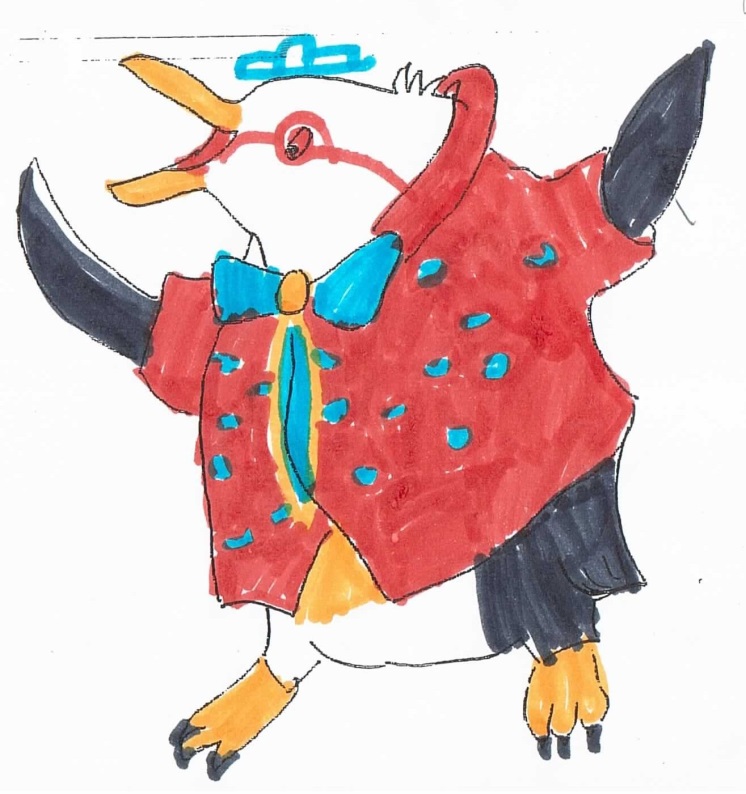 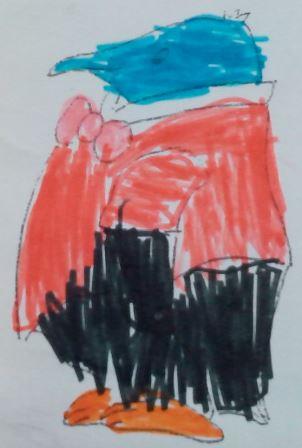 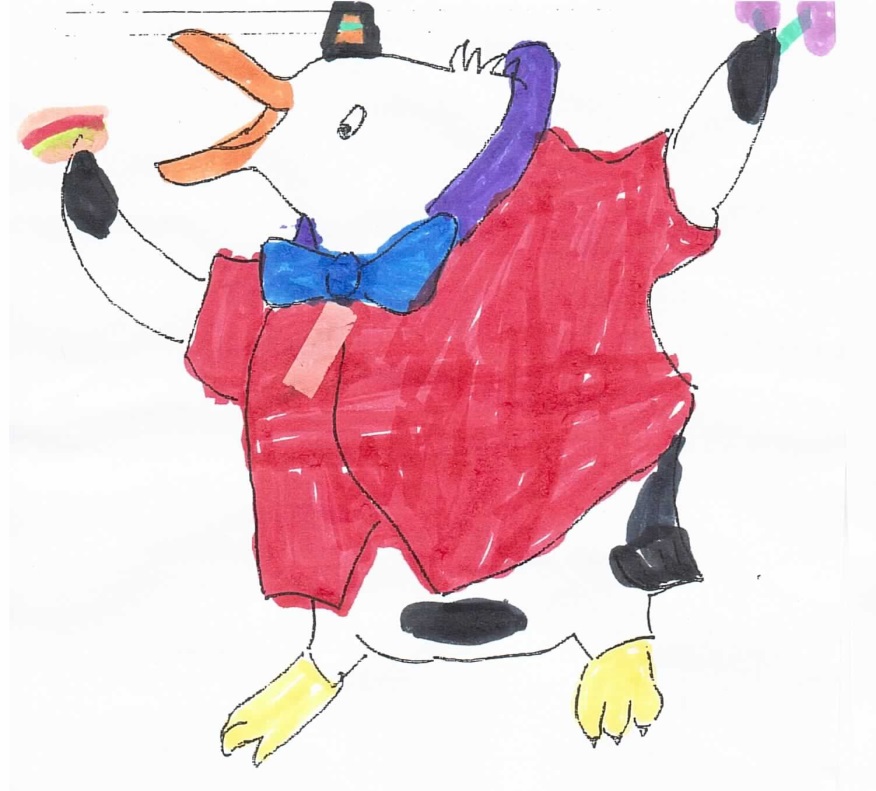 Perdu !
Recommence!
Bravo !
Continue
Mon pingouin a une chemise avec des petits pois violets 
et une couronne  noire 
et un nœud  papillon  rouge.  
Qui est ce ? (Félix)
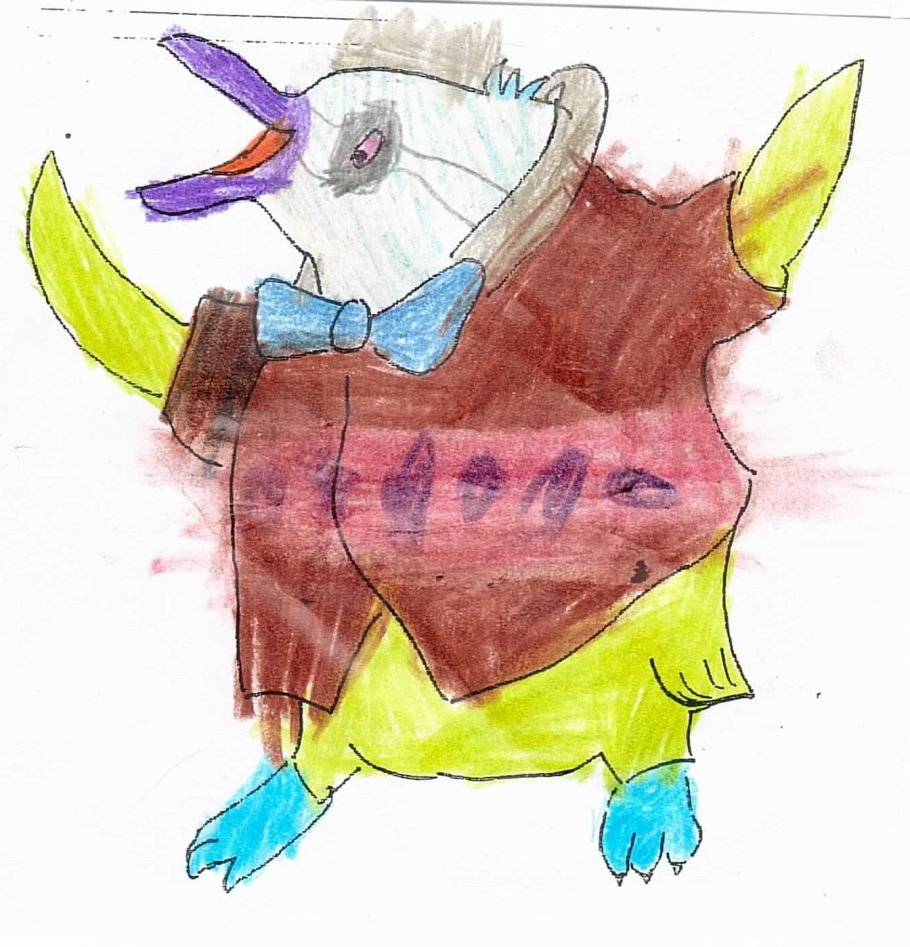 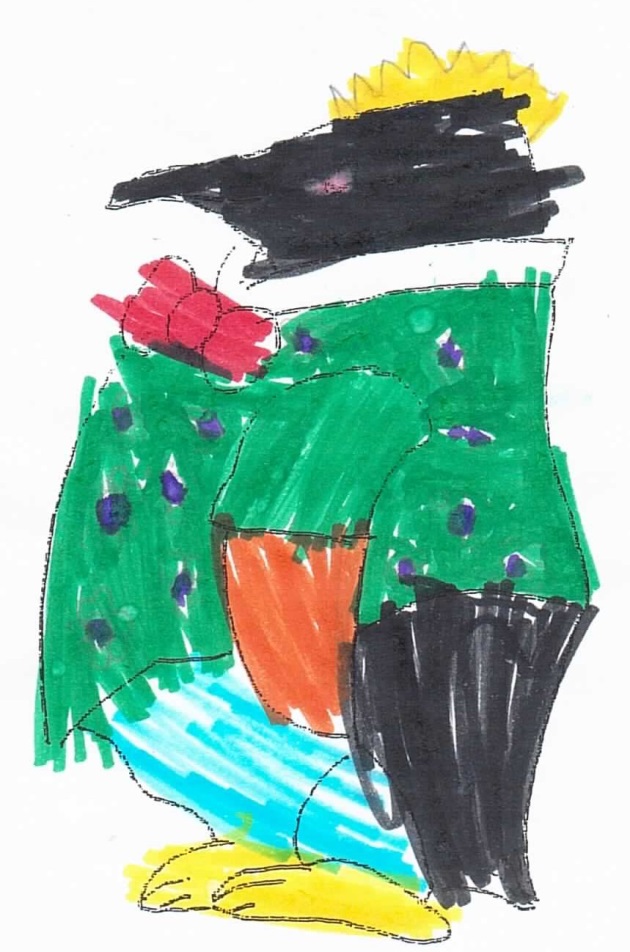 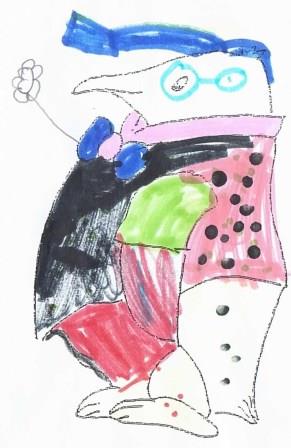 Perdu !
Recommence!
Bravo !
Continue
Mon pingouin a un tee shirt rose, 
il  a un nœud papillon orange .
Sa peau est noire 
et sur sa tête il a un chapeau. 
Qui est ce ? (Paul)
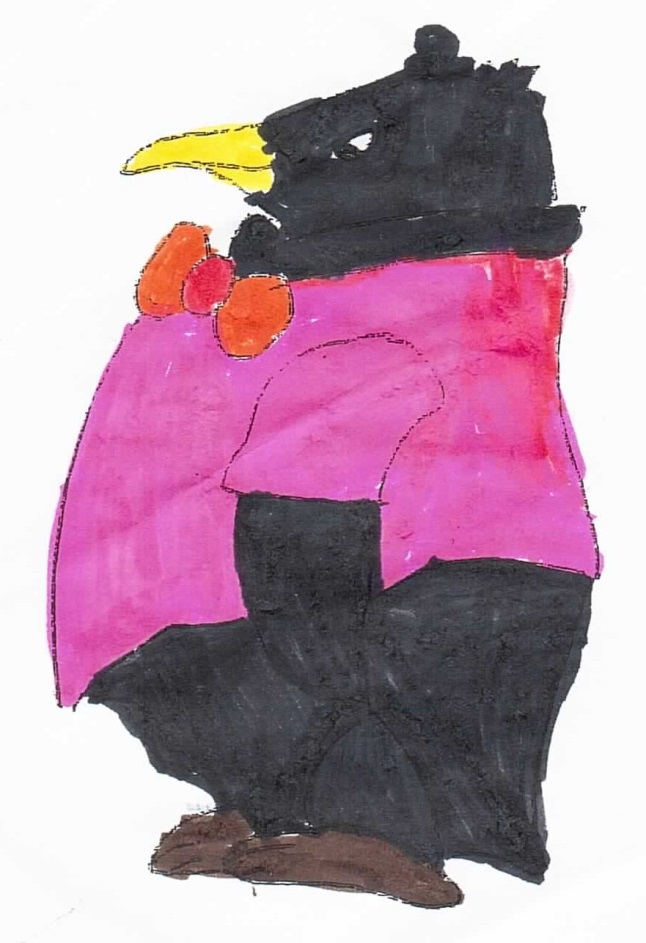 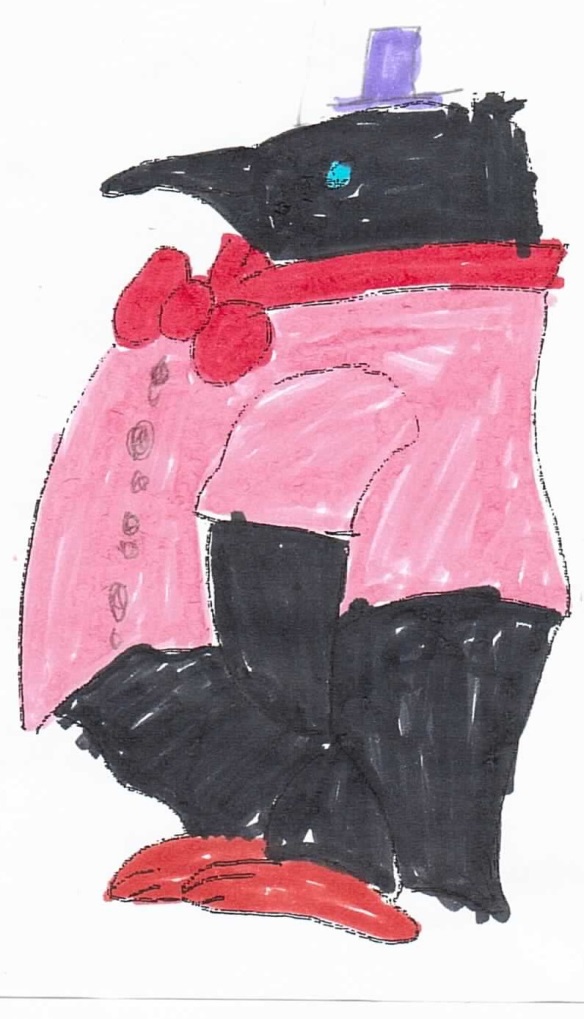 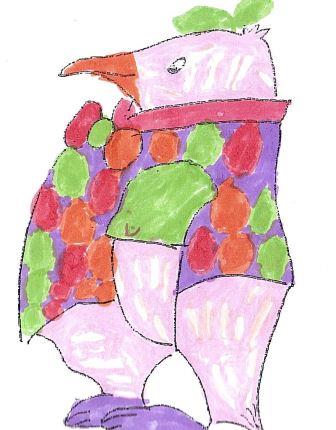 Perdu !
Recommence!
Bravo !
Continue
Mon  pingouin a la tête  jaune.  
Il  a  des bras gris. 
Le gilet est bleu. 
Il a les pattes vertes. 
Son pantalon est marron. 
Qui est ce ? (Benjamin)
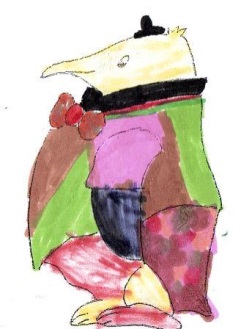 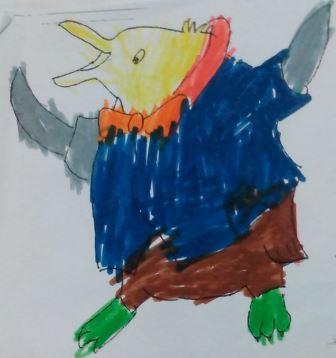 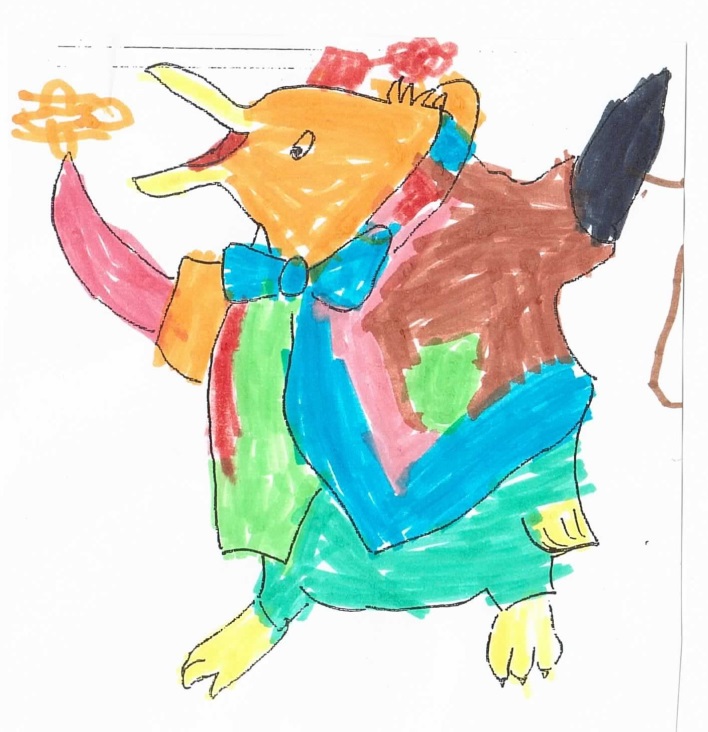 Perdu !
Recommence!
Bravo !
Tu es un champion !